Adaptacije i životna forma
Postoji tesna veza između prirode spoljašnjih faktora i građe organizama, odnosno između specifičnih tipova životne sredine i odgovarajućih životnih oblika, tj. njihove spoljašnje i unutrašnje građe.
 Sve prilagođenosti oragnizama za opstanak u različitim uslovima sredine nastale su tokom evolucije. Ekološko prilagođavanje je reakcija živih bića na promenljive uticaje sredine što im omogućava opstanak
Karakteristike neke vrste nastale tokom evolucije  a uslovljene naslednom osnovom, nazivaju se adaptacije (prilagođenosti). Proces prilagođavanja je postepen i adaptivne osobine se razvijaju u skladu sa uslovima sredine. Adaptacije su uvek u skladu sa staništem u kome žive i odražavaju karakter samog staništa. Životno stanište ili biotop je deo naseljenog prostora na Zemlji koji se odlikuje specifičnom kombinacijom životnih uslova (ekoloških faktora).
Skup ili kompleks morfoloških, anatomskih, kao i fizioloških  adaptivnih osobina čini životnu ili ekološku formu.
Životna forma (ekološka forma) nastaje kao skup svih adaptivnih odlika na određene uslove sredine koje se javljaju kod organizma jedne vrste kao odgovor na uticaje ekoloških faktora.
 Životna forma već na prvi pogled ukazuje na uslove sredine na koje su organizmi prilagođeni. Ona se ostvaruje na osnovu genetskih mogućnosti vrste u toku dugotrajnog prilagođavanja na uslove spoljašnje sredine. 
Pojava da međusobno veoma udaljene vrste imaju slične morfološke i fiziološke osobine, ukazuje da su se one na sličan način prilagođavale istim uslovima sredine, pa su ostvarile istu ekološku formu.
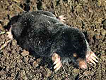 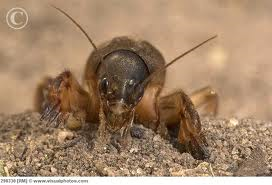 Nasuprot tome, često se u okviru srodnih vrsta sreću sasvim različite životne forme jer te vrste žive u različitim uslovima sredine (dabar, veverica, slepo kuče (glodari) žive u različitim uslovima sredine i prilagođavanjem su dobili posebne morfološke i fiziološke odlike, posebne životne forme). 
Bogatstvo i raznovrsnost živog sveta u pogledu različitih tipova životnih formi može se klasifikovati na razlicite nacine:
kod biljaka su to životne forme drveća, žbunova, trava itd.; 
kod životinja slatkovodne, podzemne, šumske, pustinjske itd. forme
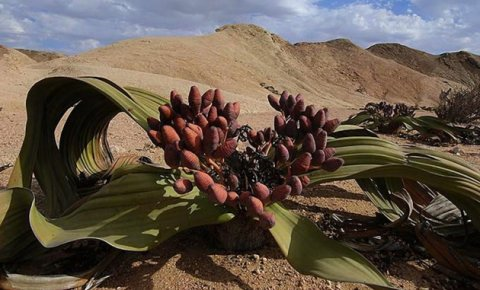 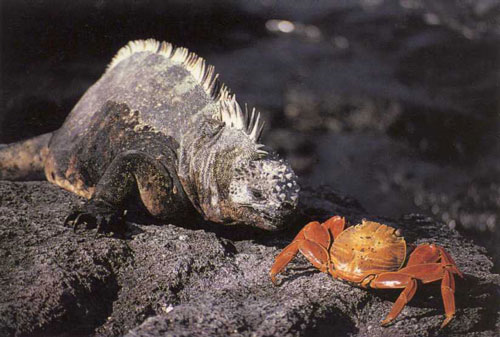 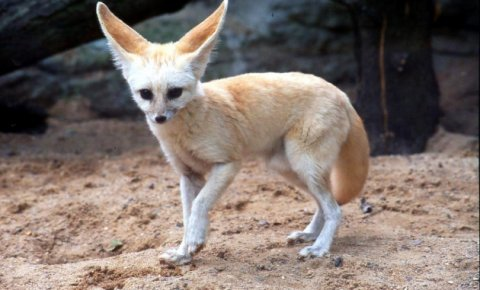